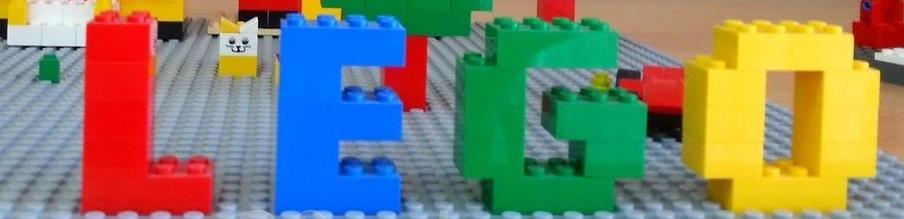 ЛЕГО-ТЕХНОЛОГИИ В РАЗВИТИИ РЕЧИ ДОШКОЛЬНИКОВ
Блажицкая И.В.
Дошкольный возраст – ЭТО ПЕРИОД АКТИВНОГО УСВОЕНИЯ РЕБЕНКОМ
РАЗГОВОРНОГО ЯЗЫКА, СТАНОВЛЕНИЯ И РАЗВИТИЯ ВСЕХ СТОРОН РЕЧИ –
ФОНЕТИЧЕСКОЙ, ЛЕКСИЧЕСКОЙ И ГРАММАТИЧЕСКОЙ. ПОЛНОЦЕННОЕ ВЛАДЕНИЕ
РОДНЫМ ЯЗЫКОМ В ДОШКОЛЬНОМ ДЕТСТВЕ ЯВЛЯЕТСЯ НЕОБХОДИМЫМ УСЛОВИЕМ
РЕШЕНИЯ ЗАДАЧ УМСТВЕННОГО, ЭСТЕТИЧЕСКОГО И НРАВСТВЕННОГО ВОСПИТАНИЯ
ДЕТЕЙ
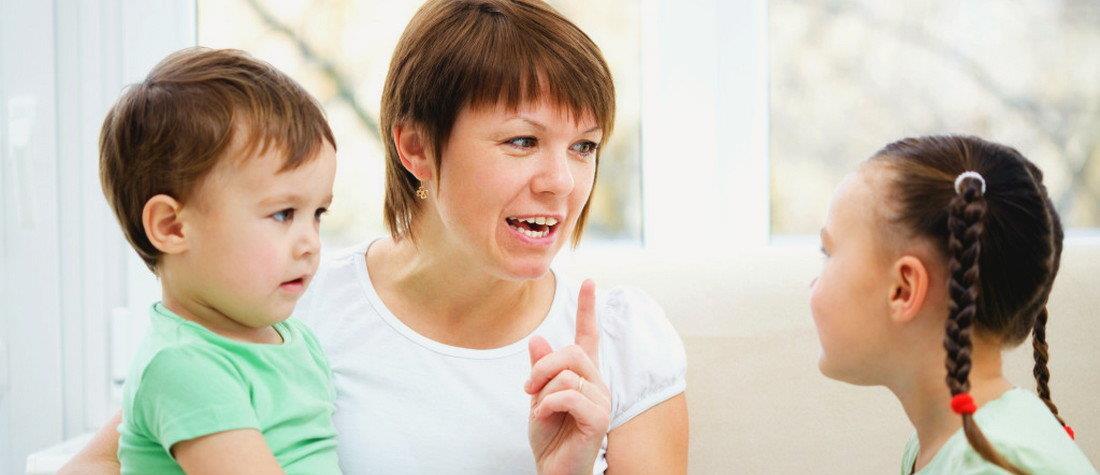 Игра для ребенка – основной вид деятельности, в результате которой он познает мир.
Лего-технология – одна из современных и распространенных игровых технологий, использующая трехмерные модели реального мира и предметно-игровую среду обучения и развития ребенка.
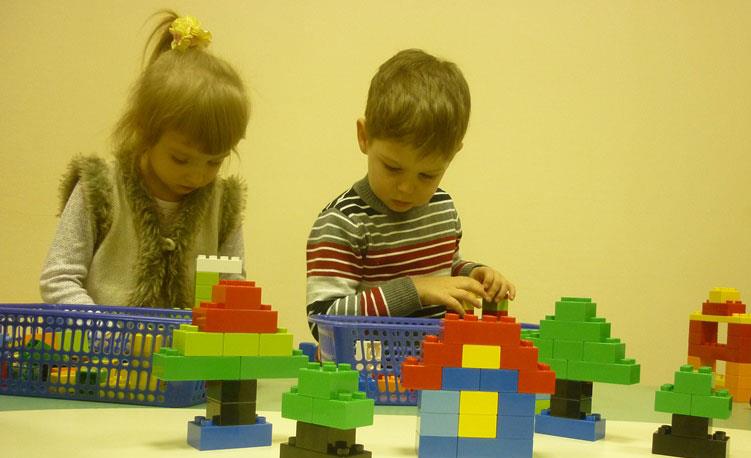 В силу своей универсальности ЛЕГО - конструктор является наиболее предпочтительным развивающим материалом, позволяющим разнообразить процесс обучения дошкольников.
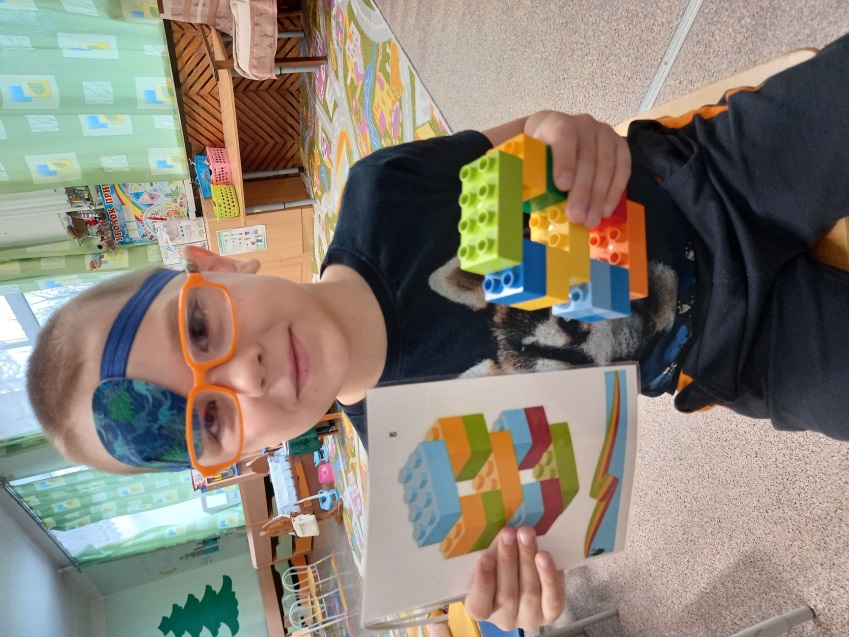 ЛЕГО - технология объединяет элементы игры с экспериментированием, а, следовательно, активизирует мыслительно-речевую деятельность дошкольников.
Использование ЛЕГО-технологий возможно при решении практически всех задач развития речи дошкольников:  
- Овладение речью, как средством общения
- Обогащение активного словаря
- Развитие звуковой культуры речи
- Развитие связной речи
- Развитие речевого творчества
- Знакомство с художественной литературой
- Формирование звуковой аналитико-синтетической активности
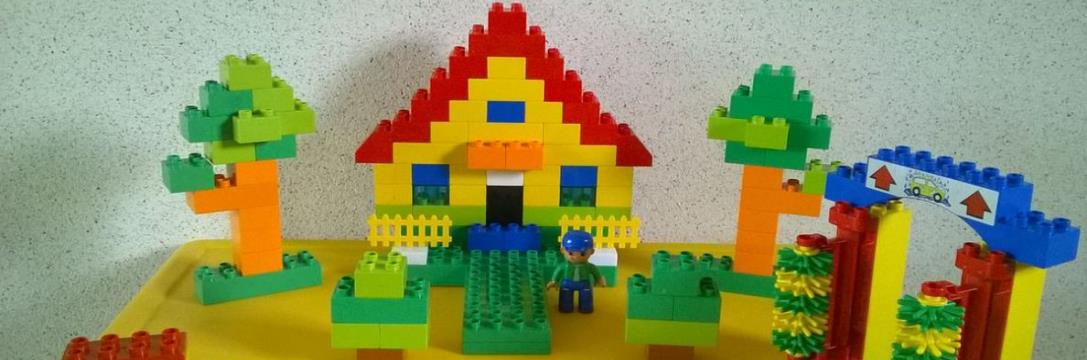 Развитие звуковой культуры речи

Звуковой анализ слов
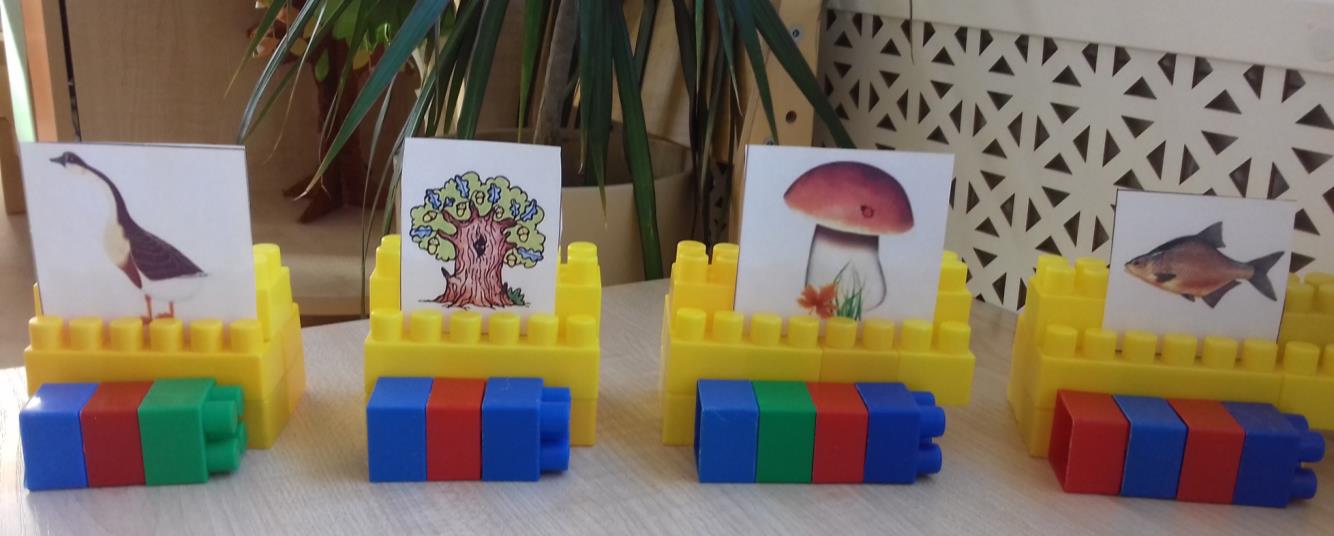 Определение звонких и глухих согласных
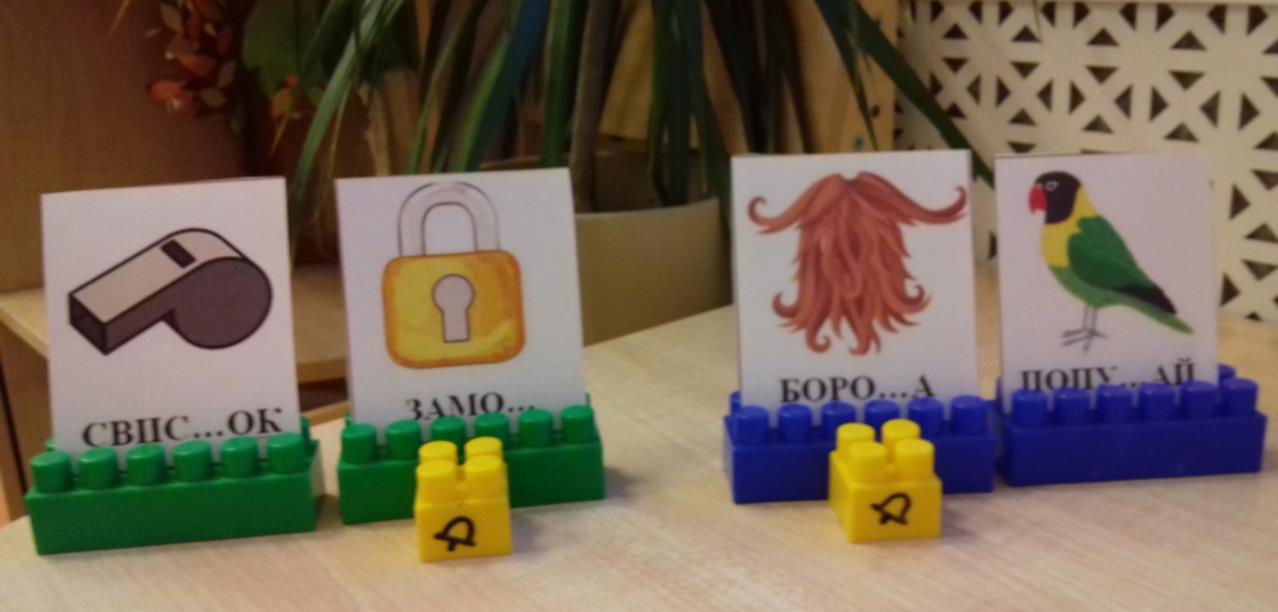 Деление слов на слоги
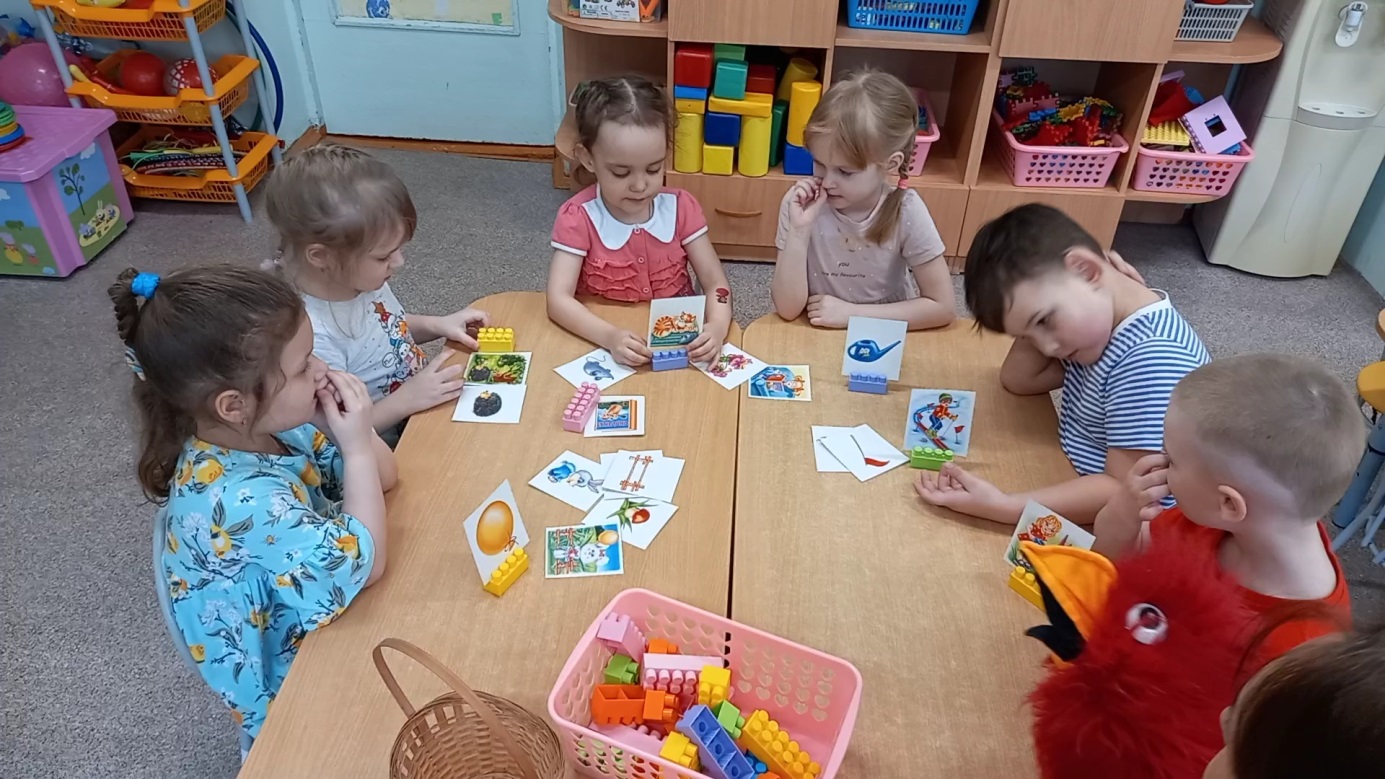 Слово. Предложение.
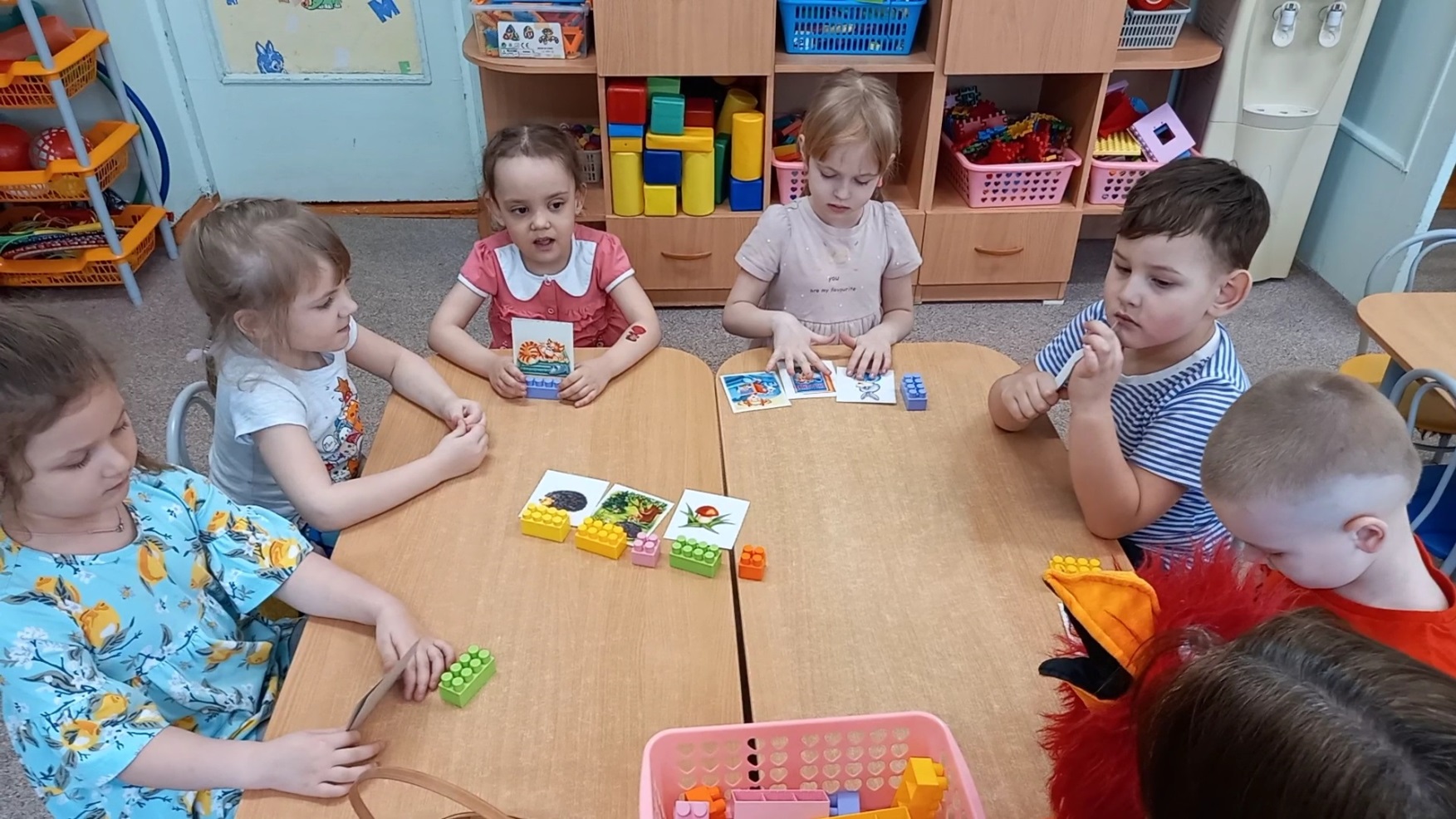 Упражнения на речевое дыхание
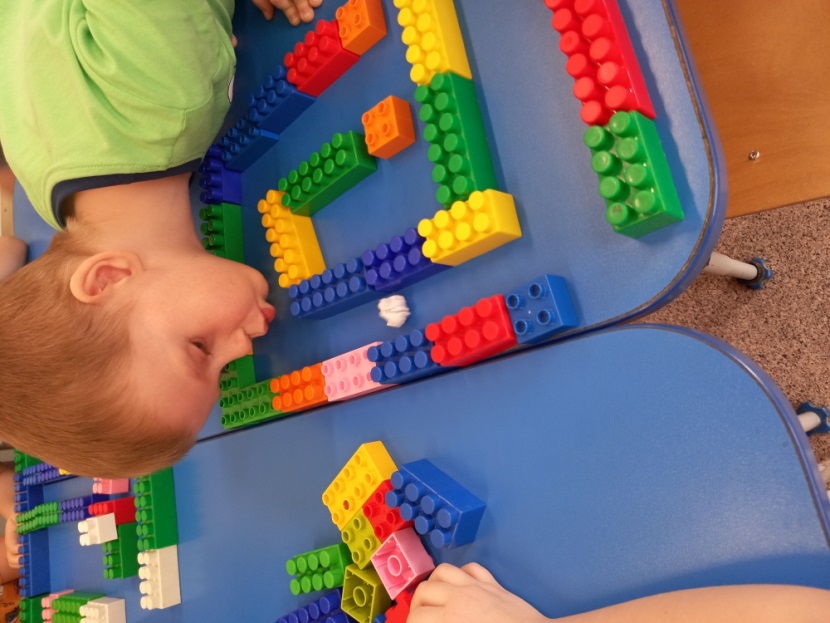 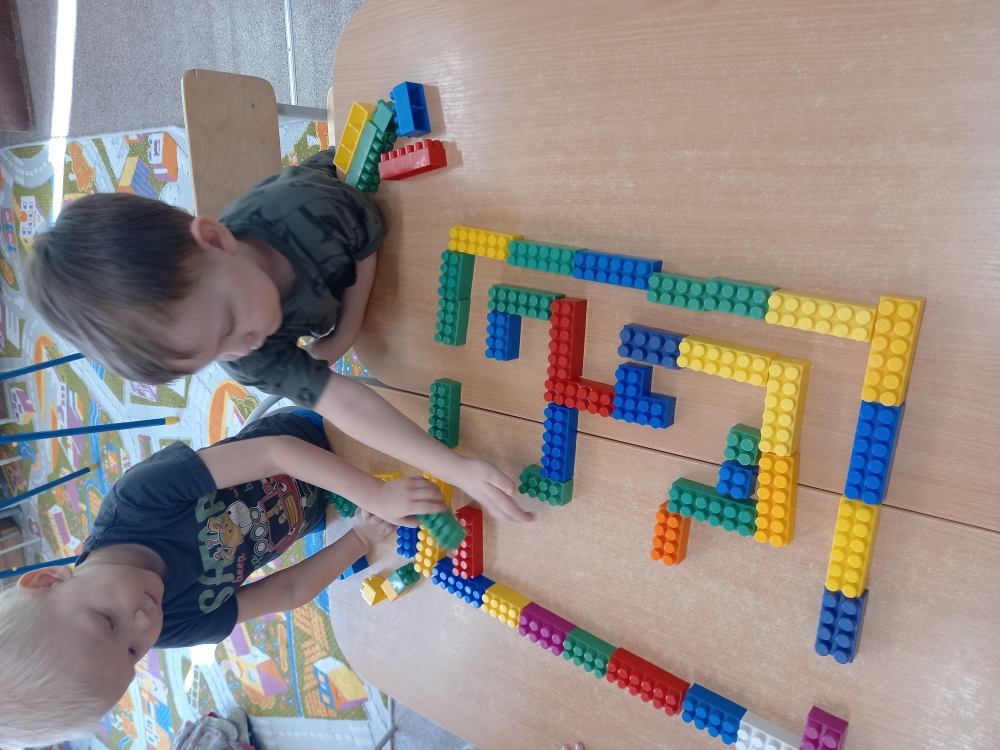 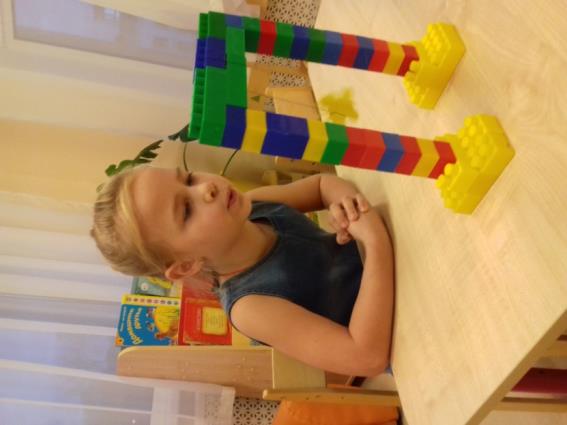 Развитие связной речи.
Диалог.
(интервью, телефонный разговор)
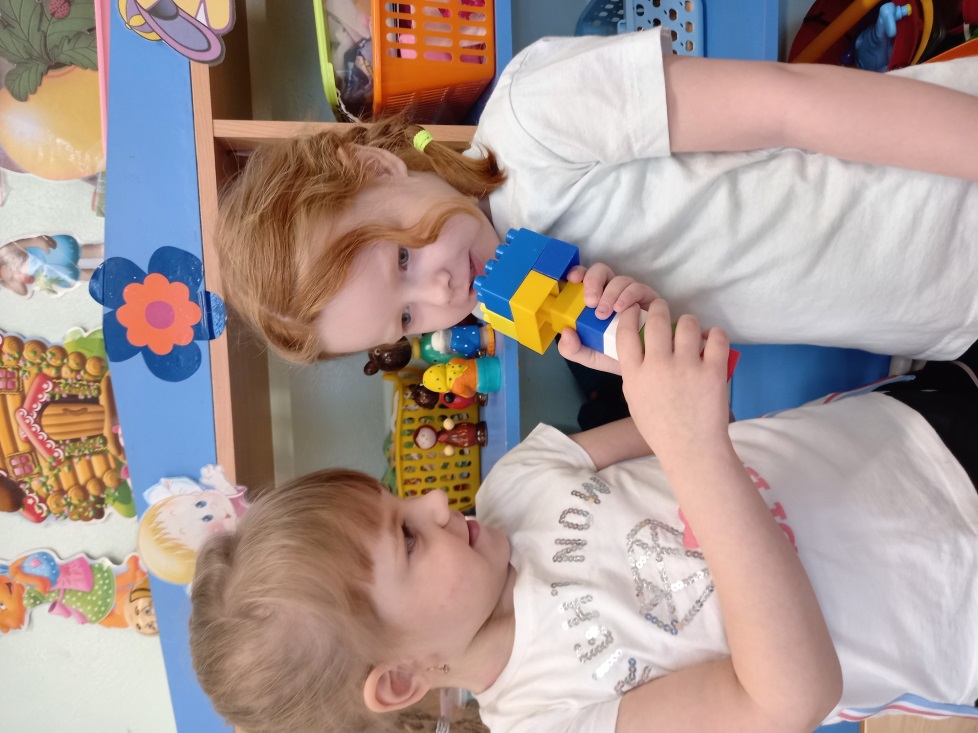 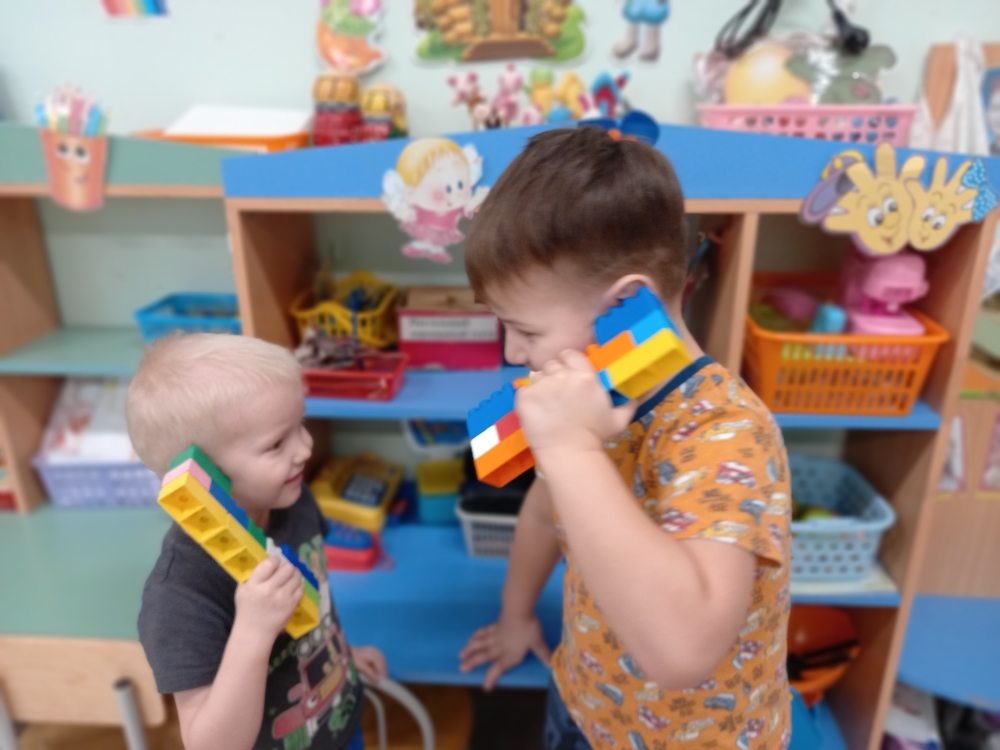 Развитие связной речи. 
Монолог.(реклама игрушки)
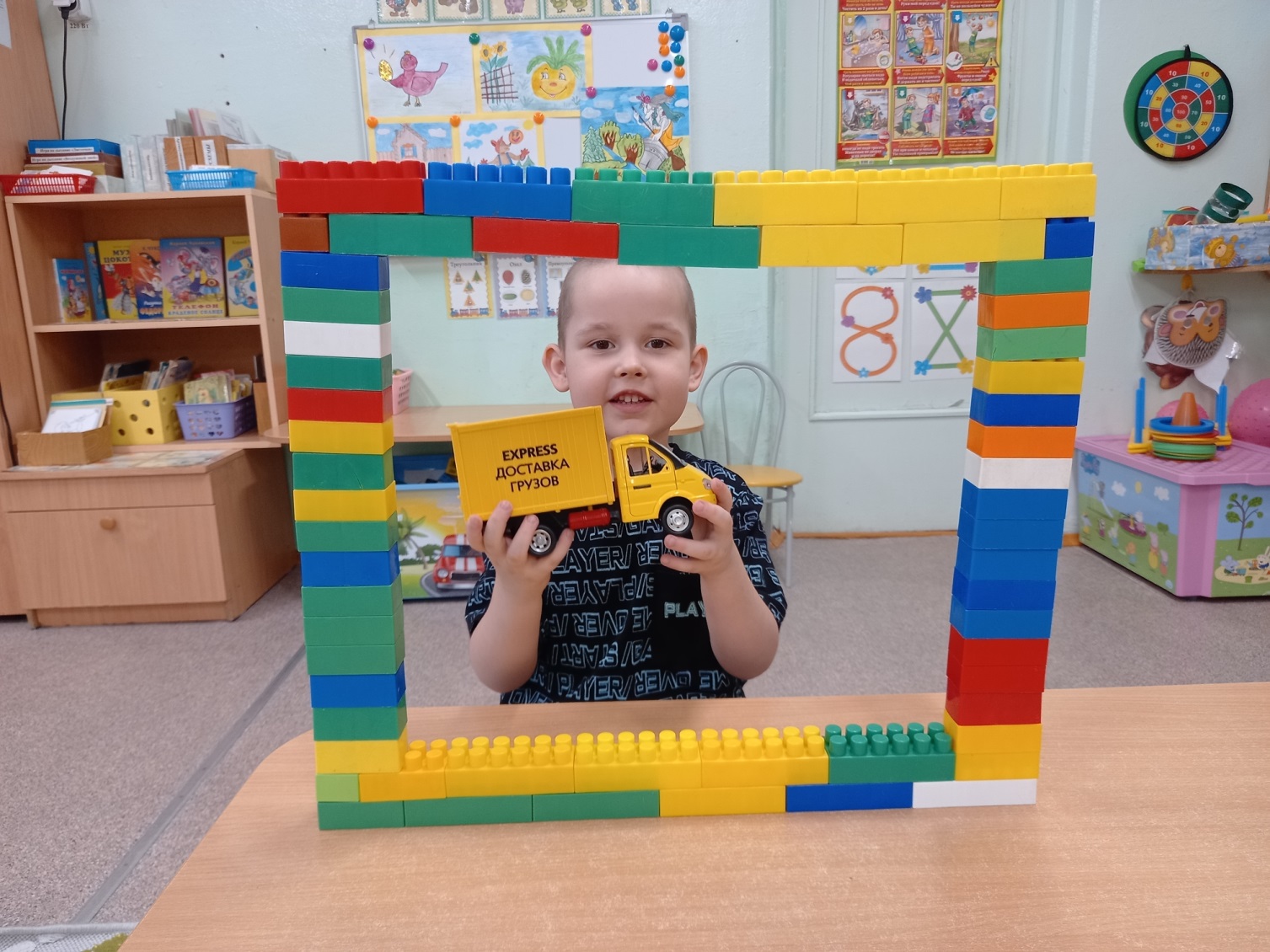 Развитие связной речи. Игры- драматизации.
(по сказке  «Кошкин дом»
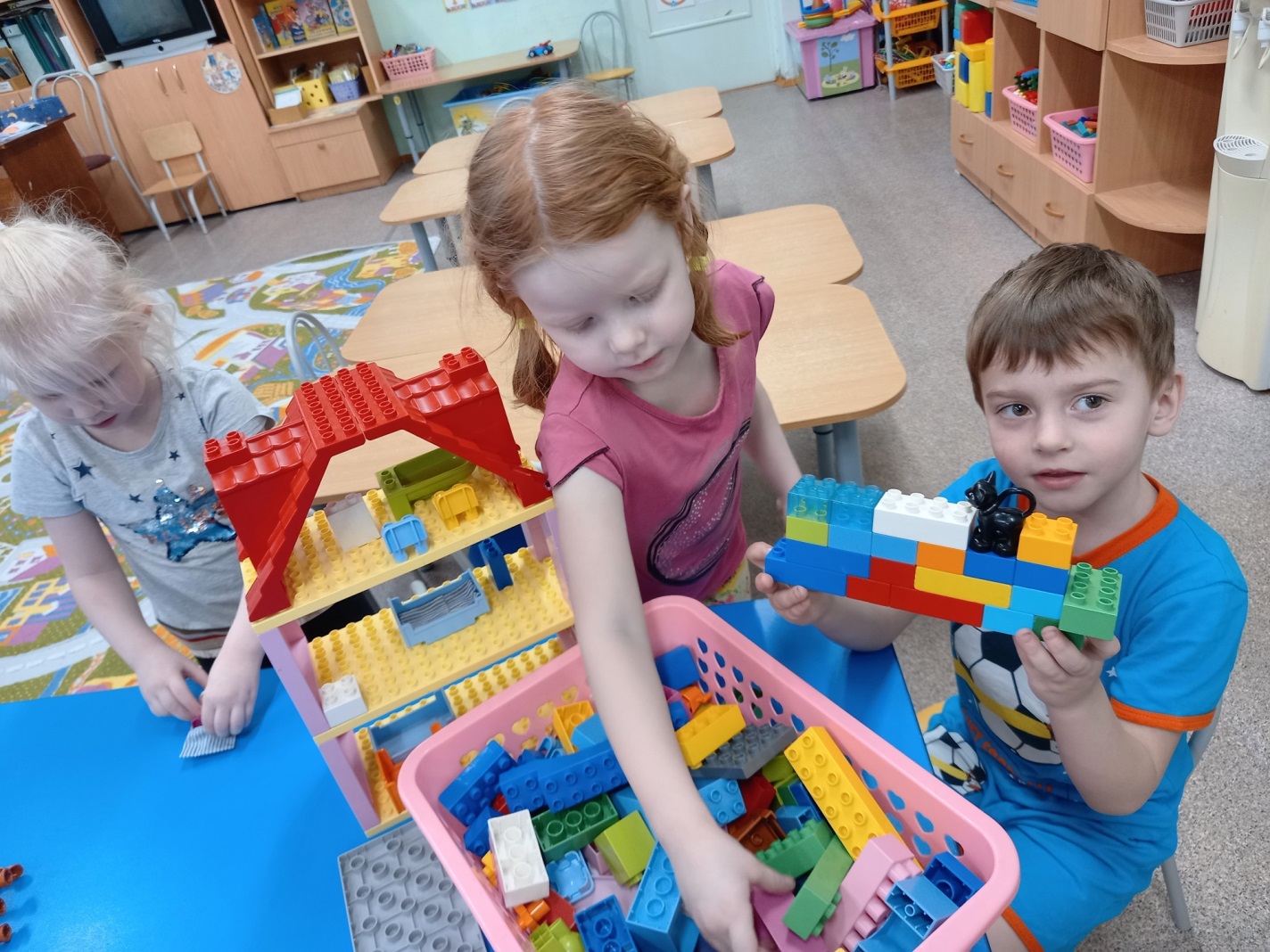 В силу своей универсальности 
ЛЕГО - конструктор является наиболее доступным ,
 любимым детьми развивающим 
материалом,
 позволяющим разнообразить 
процесс обучения дошкольников.
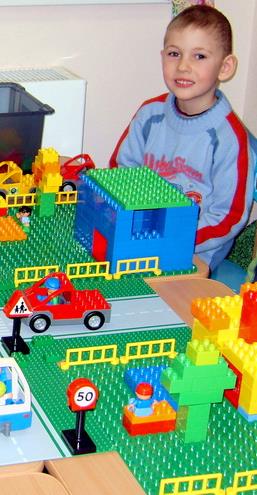